Asset Allocation and Portfolio Management
R Davis
April, 2015
Topics Covered
Asset Allocation
The Ultimate Buy and Hold Strategy 2014
Alternate Allocations
Tools to Analyze and Monitor Portfolios
Asset Allocation
Investment Vehicles
Individual Stock & Bonds
Advantages: No expenses, tax-efficient
Disadvantages: Non-diversified, require study, splits & spinoffs
Mutual Funds – first traded in 1928
Advantages: Diversification, dividend reinvestment
Disadvantages: Expenses & charges, tax-inefficiency, end-of-day pricing
Exchange Traded Funds (ETFs) – first traded in 1993
Reference:
 http://arborinvestmentplanner.com/investment-vehicles-individual-stocks-bonds-mutual-funds-or-etfs/
Exchange Traded Funds (ETFs)
Advantages of ETFs
Trading flexibility – can be bought and sold whenever markets open
Diversification and Risk Management
Lower Operation Costs (Expense Ratios)
Tax Benefits
Disadvantages of ETFs
Trading costs and bid and ask spread
Tracking Error – main causes are illiquidity & transaction costs
Complexity & Settlement Dates
References
https://www.fidelity.com/learning-center/investment-products/etf/benefits-of-etfs
https://www.fidelity.com/learning-center/investment-products/etf/drawbacks-of-etfs
Asset Allocation Models
References
http://www.aaii.com/asset-allocation?adv=yes
http://www.investopedia.com/articles/pf/05/061505.asp
https://www.fidelity.com/managed-accounts/portfolio-advisory-service/asset-allocation-benefits
https://intelligent.schwab.com/public/intelligent/insights/whitepapers/asset-allocation.html (white paper)
http://www.vanguard.com/us/insights/saving-investing/model-portfolio-allocations
http://paulmerriman.com/the-ultimate-buy-hold-strategy-2014/
The Ultimate Buy and Hold Strategy 2014
Paul Merriman’s Suggested Allocation
The Ultimate Buy and Hold Strategy 2014
Selected Disclaimers
The articles and newsletters on this web site contain data gathered from sources that are believed to be reliable. However, we can make no representations as to their accuracy or completeness.
Performance, as presented in charts, graphs, articles, etc. on this site, was calculated using hypothetical results. Although we have done our best to present this information fairly, hypothetical performance is still potentially misleading.
Past performance may not be indicative of future results.
[The information on this website] is not, and should not be construed, in any manner whatsoever, as the receipt of, or a substitute for advice from a investment professional.
Reference: http://paulmerriman.com/the-ultimate-buy-hold-strategy-2014/
Step One: Start with the basics
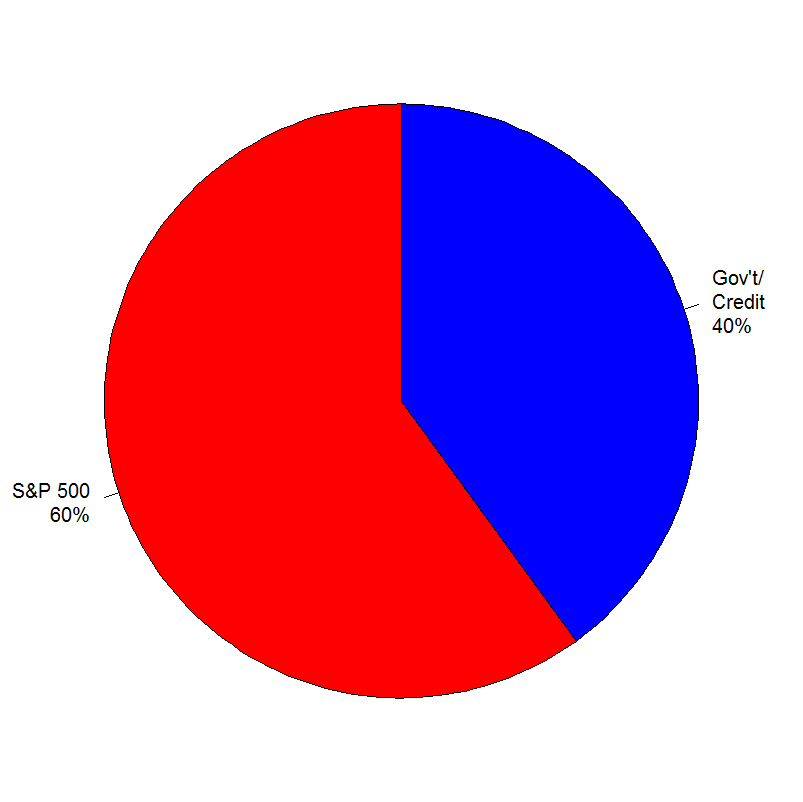 Step Two: Modify bonds to all gov’t bonds
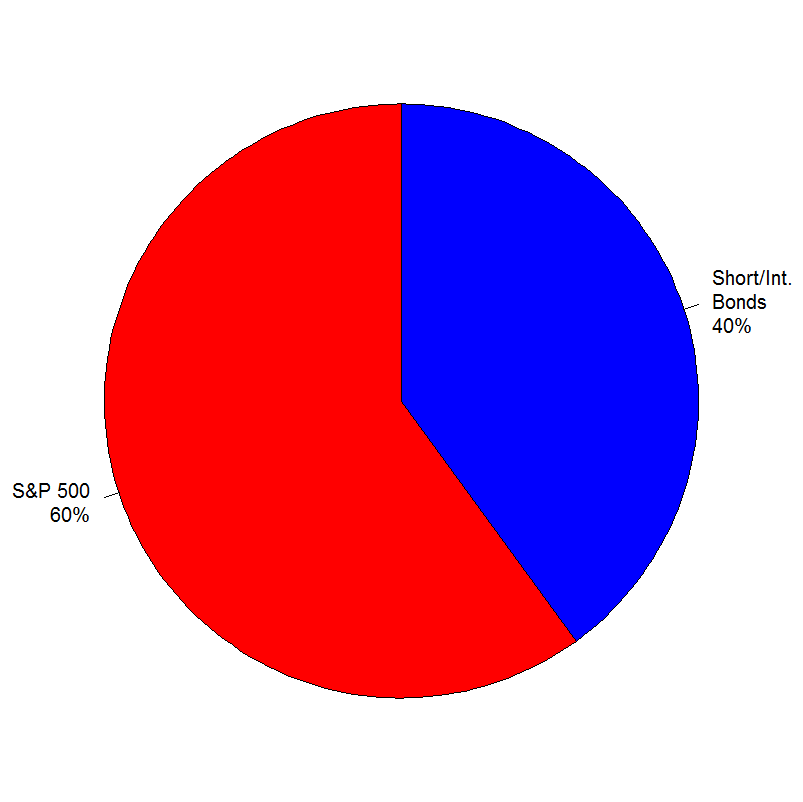 Step Three: Add real estate investment trusts
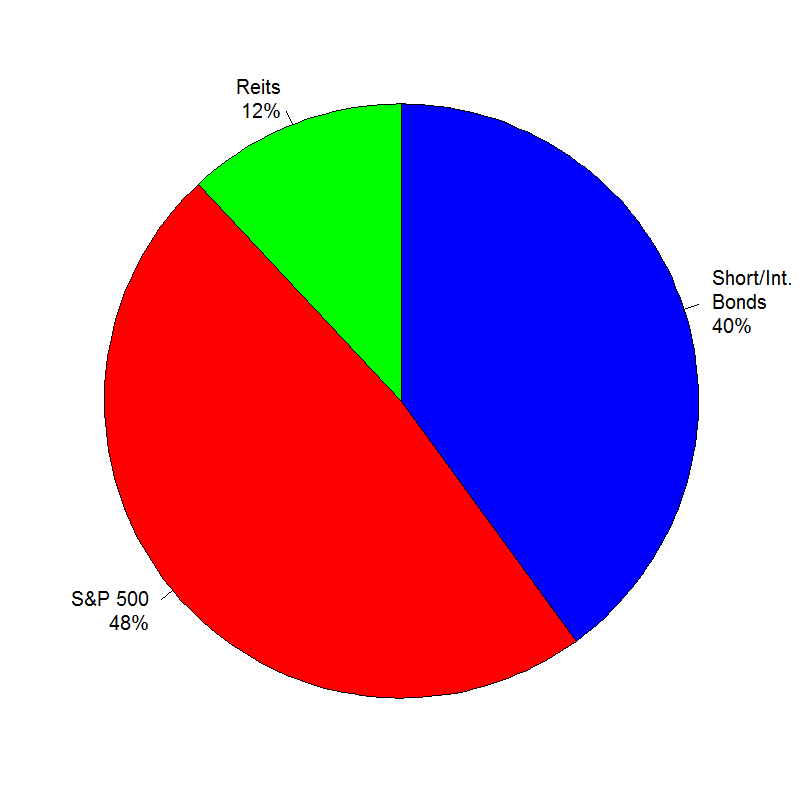 Step Four: Add small-cap stocks
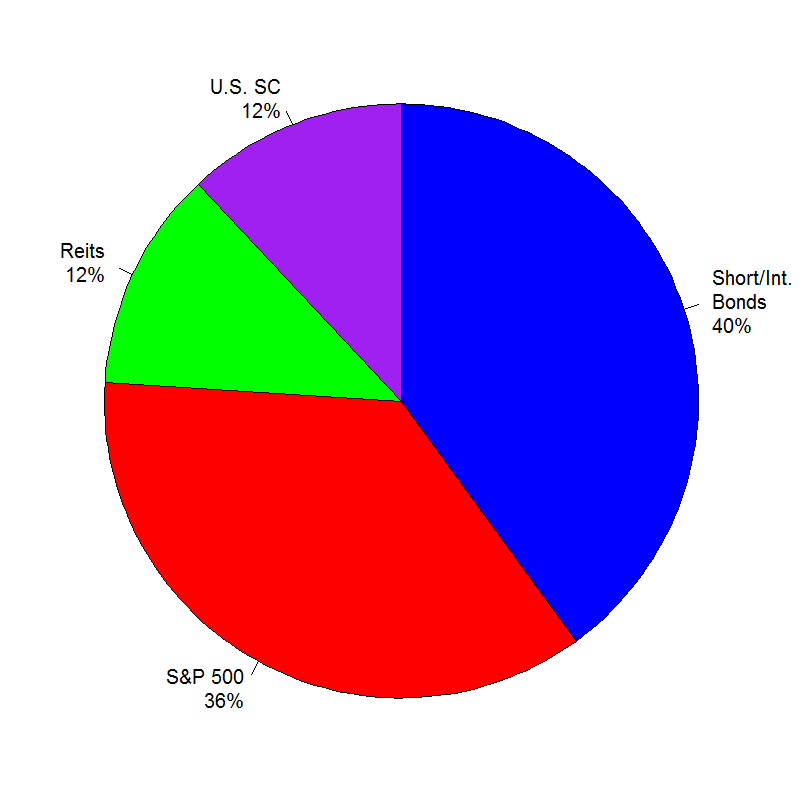 Step Five: Add value stocks
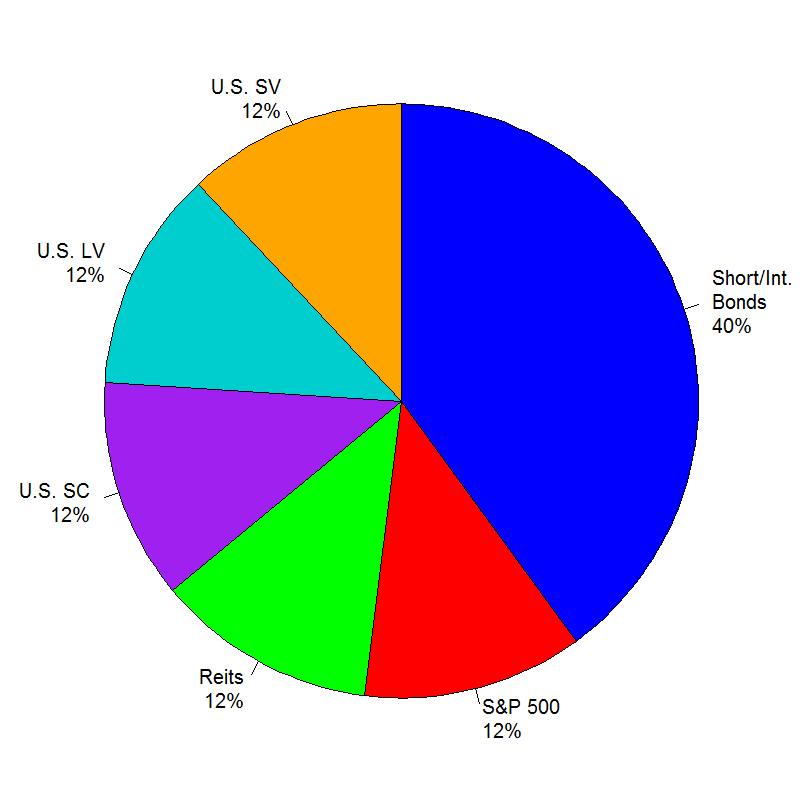 Step Six: Go global
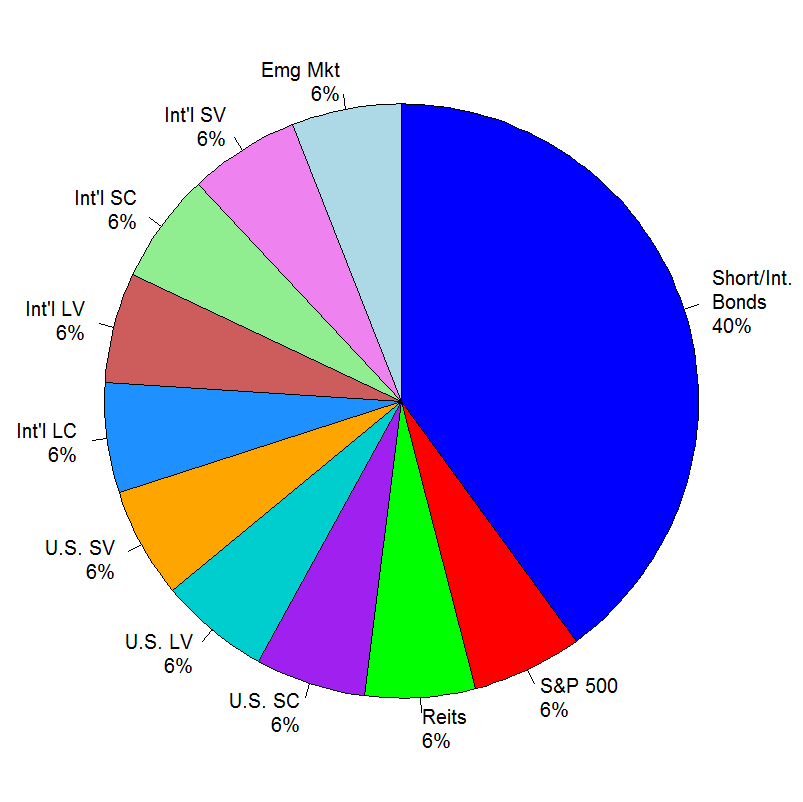 Risk and Return of Investment Steps
# R code which generates the scatterplot
return <- c( 8.8, 8.7, 8.8, 8.9, 9.9,10.5)
stddev <- c(11.3,10.9,10.4,10.8,10.7,11.2)
pos <- c(2, 4, 4, 4, 4, 2)
label <- c("1. Basics", "2. Modify bonds",
  "3. Add REITs", "4. Add small-cap",
  "5. Add value", "6. Go global")
plot(return ~ stddev, col="red",
  xlab="Standard Deviation",
  ylab="Annualized Return")
text(return ~ stddev, labels=label, cex=1,
  pos=pos, offset=0.4)
Efficient Frontier
Concept of modern portfolio theory introduced by Harry Markowitz and others in 1952.
http://idiosyncraticwhisk.blogspot.com/2014/03/stockbond-asset-allocation-part-3-short.html
http://www.swapmeetdave.com/Bible/USForeign.htm
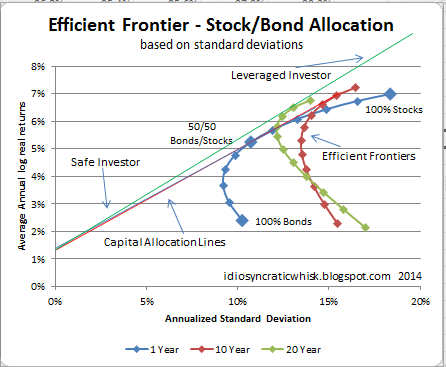 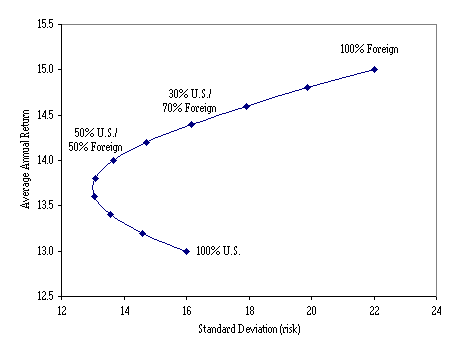 Aggressive vs. Moderate Portfolio
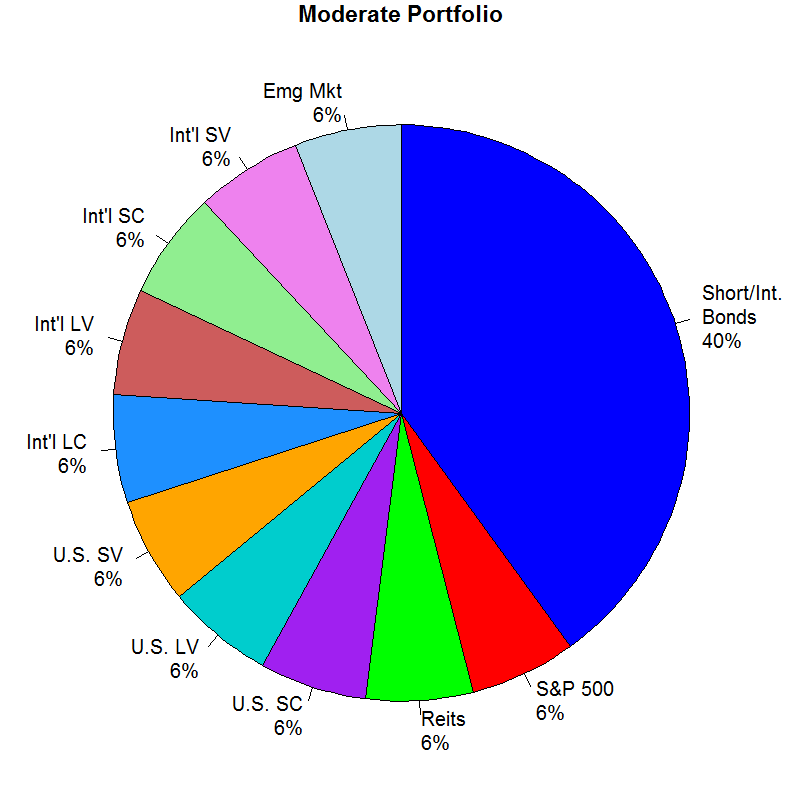 Moderate vs Conservative Portfolio
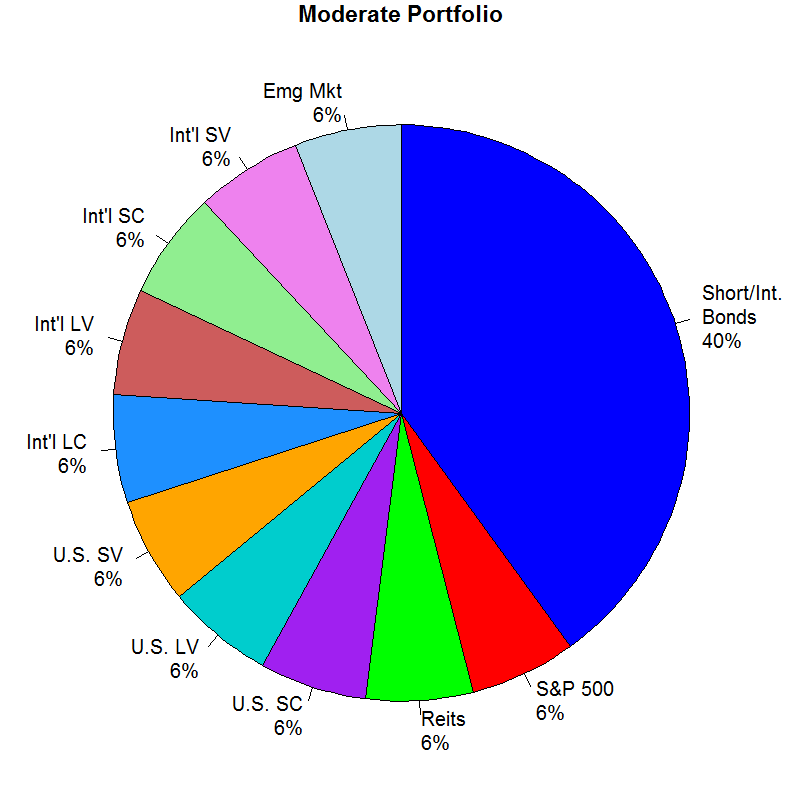 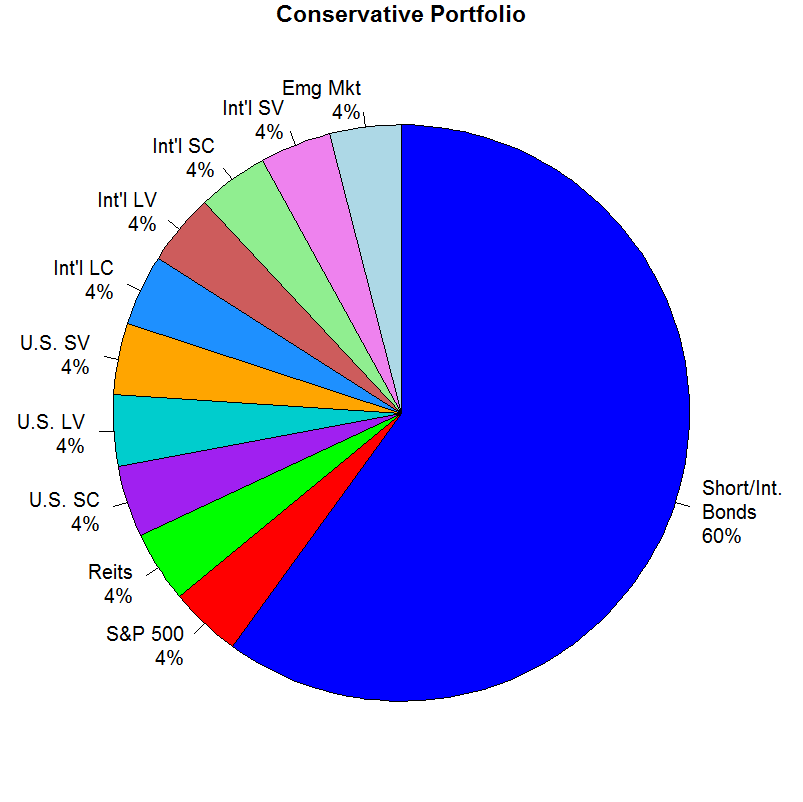 Alternate Allocations – Fidelity Investmentshttps://www.fidelity.com/managed-accounts/portfolio-advisory-service/asset-allocation-benefits
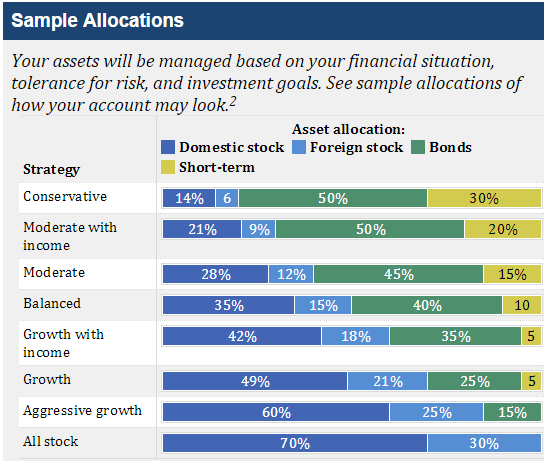 American Association of Individual Investors (AAII)http://www.aaii.com/asset-allocation?adv=yes
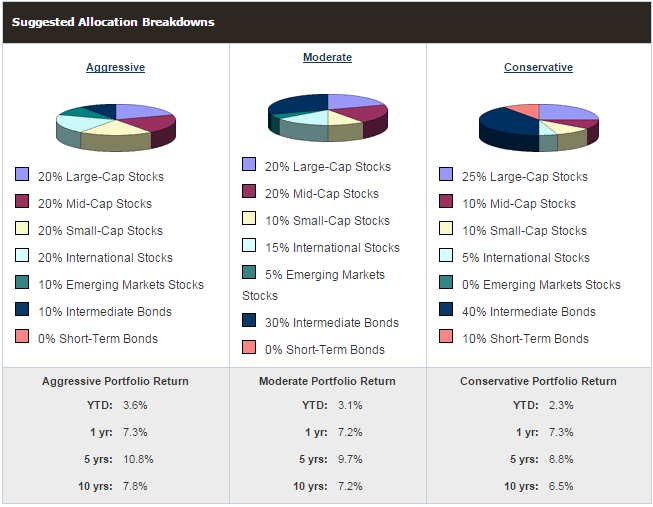 Schwab Tax-Deferred ETF Portfolioshttp://paulmerriman.com/schwab-tax-deferred-etf-portfolios/
Market-Cap Index ETF Expenseshttp://www.schwab.com/public/schwab/investing/accounts_products/investment/etfs/schwab_etfs/market_cap_index_etfs
ETFs and Taxeshttp://www.schwab.com/public/schwab/nn/articles/ETFs-and-Taxes-What-You-Need-to-Know
* ETFs that issue a K-1 form:
   http://etfdb.com/etf-tax-efficiency/etf-tax-tutorial-complete-list-of-etfs-that-issue-a-k-1/
Fine Tuning Your Asset Allocation 2014http://paulmerriman.com/fine-tuning-your-asset-allocation-2014/
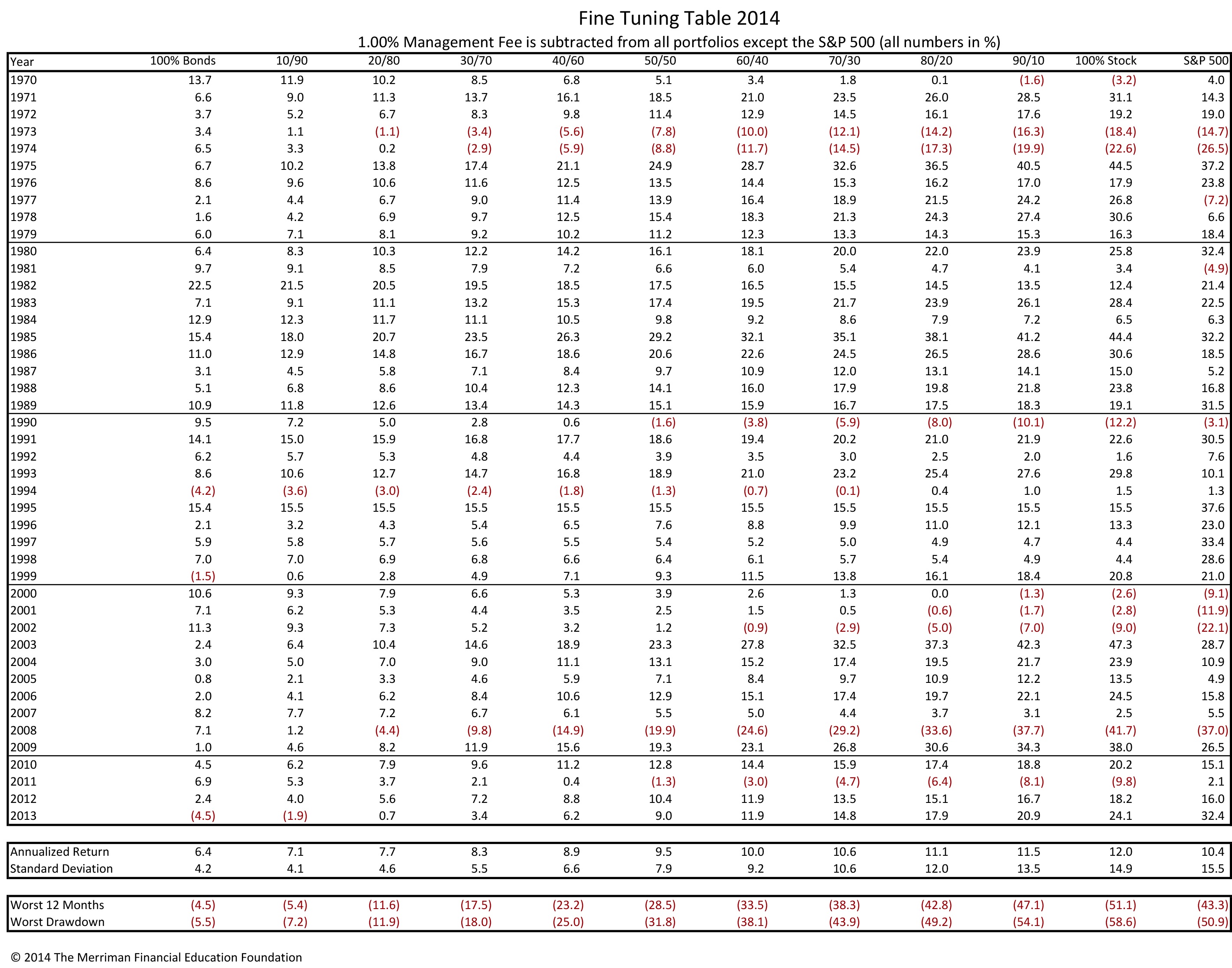 Tools to Analyze and Monitor Portfolios
Sample Portfolio in Google Financehttps://www.google.com/finance?q=NYSEARCA%3ASHY%2CNYSEARCA%3AIVV%2CNYSEARCA%3AIJR%2CNYSEARCA%3AIYR%2CNYSEARCA%3AEFA%2CNYSEARCA%3AEEM&ei=Gt5GVen3LsjKiwKJ54D4Dw
Sample Portfolio in Morningstarhttp://portfolio.morningstar.com/
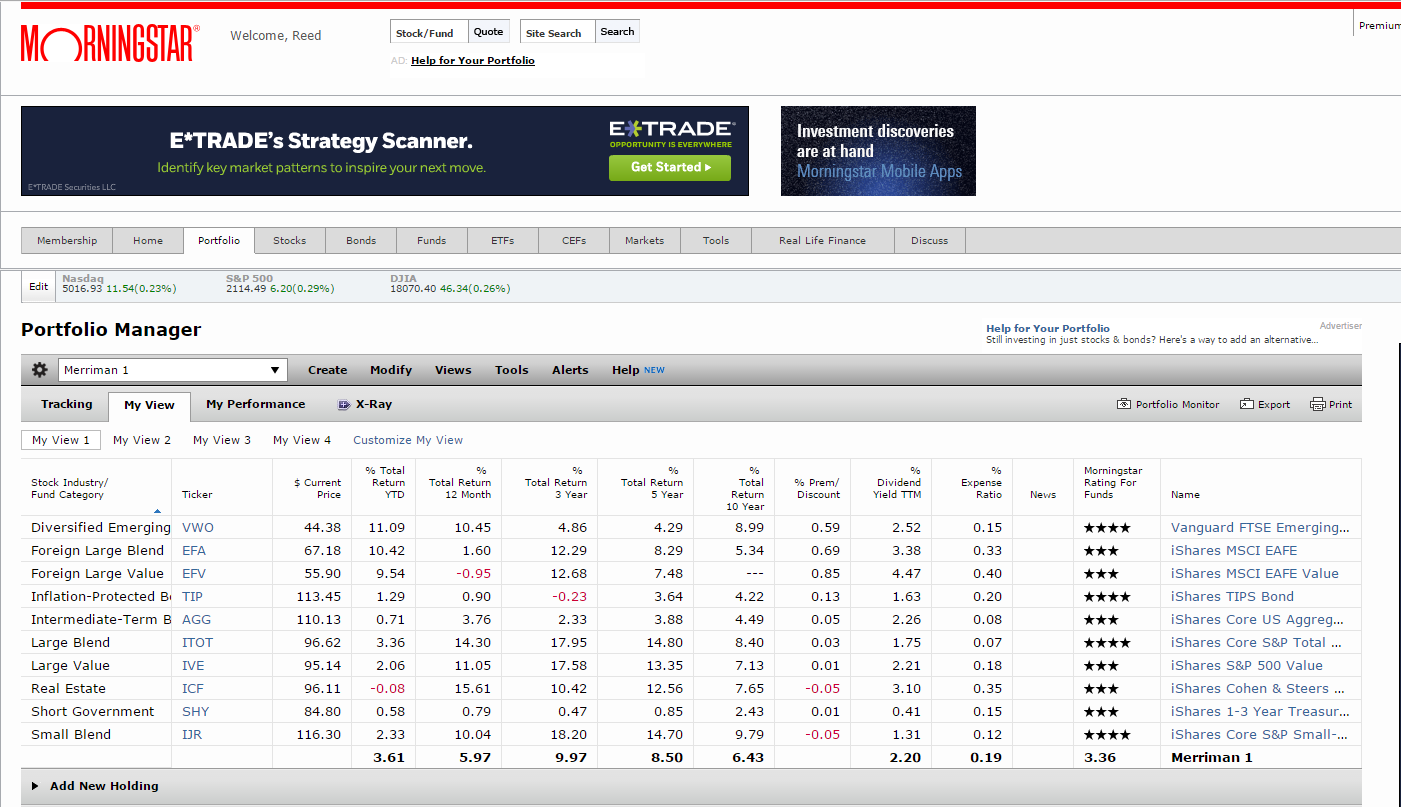 Using R to Analyze Portfolios
R is a free software environment for statistical computing and graphics.  It also has numerous packages for stock analysis and portfolio management.
The quantmod package is designed to assist the creation of trading models but can also download the open, high, low, close, volume, and adjusted price since 2007.
The two graphs on the following page show the importance of looking at prices that have been adjusted for dividends and splits.  For example, the large difference in EEM is due to a 3-for-1 split that occurred in EEM on July 23, 2008.  On that date, holders of EEM received 2 shares for every one owned but the price of stock dropped to one-third of its value.
Using quantmod with Close & Adjusted Price(Yahoo’s Close not adjusted for Splits & Dividends)
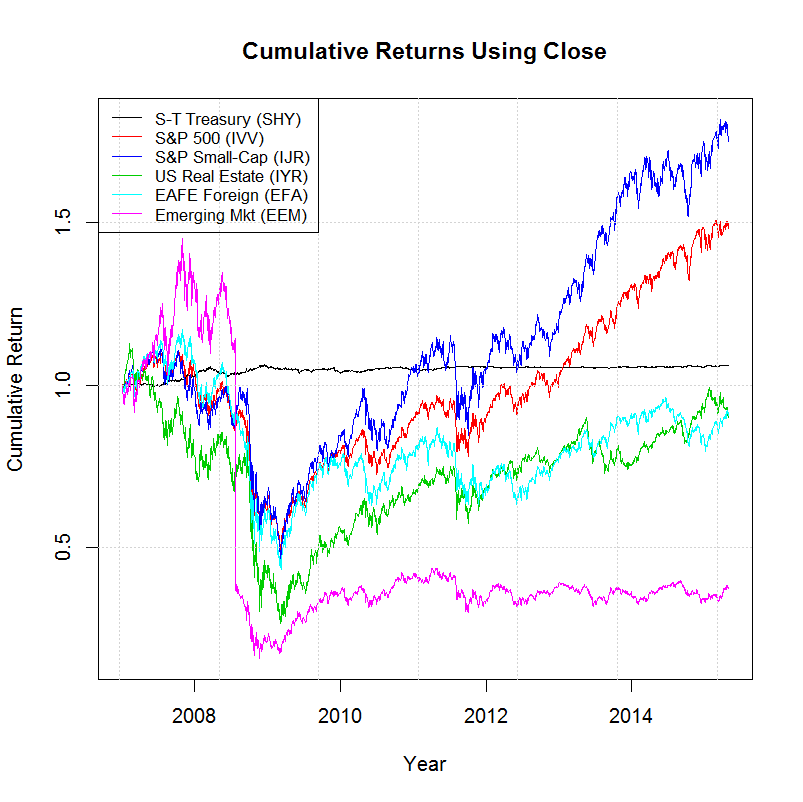 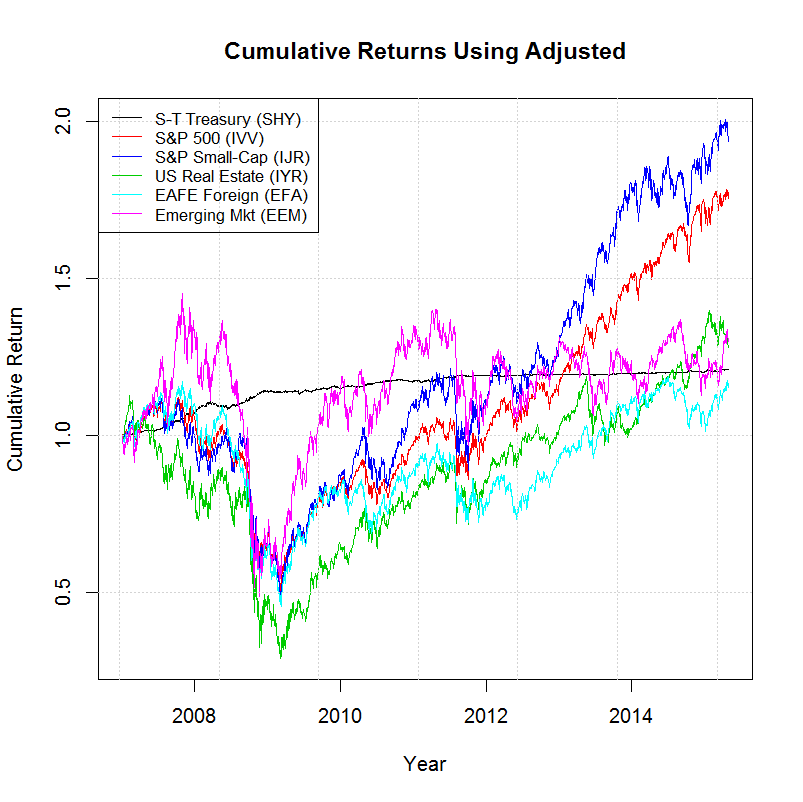 Using quantmod with Close & Adjusted Price(Google’s Close adjusted for Splits but not Dividends)
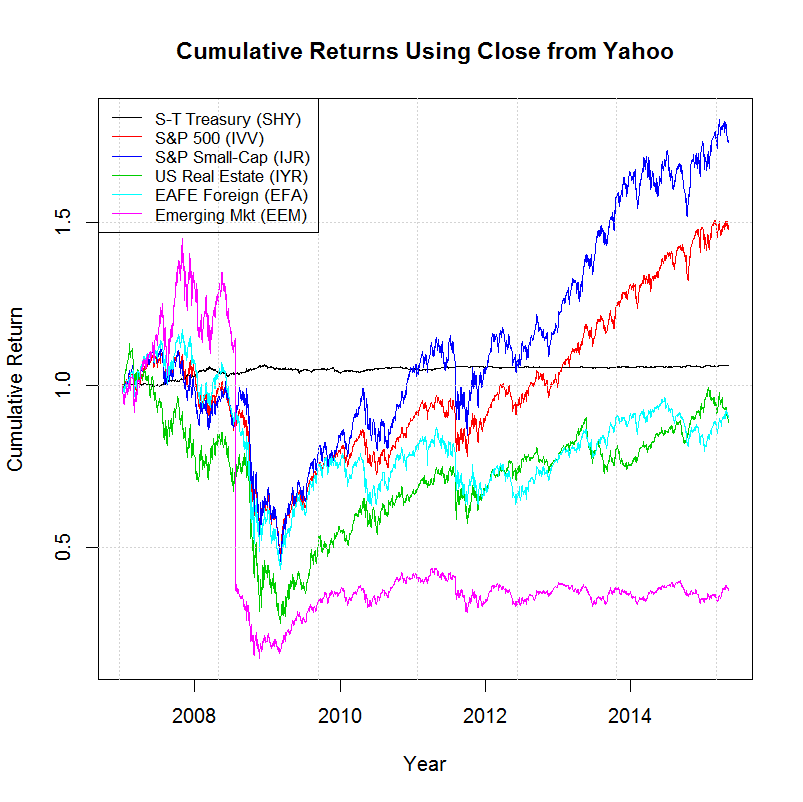 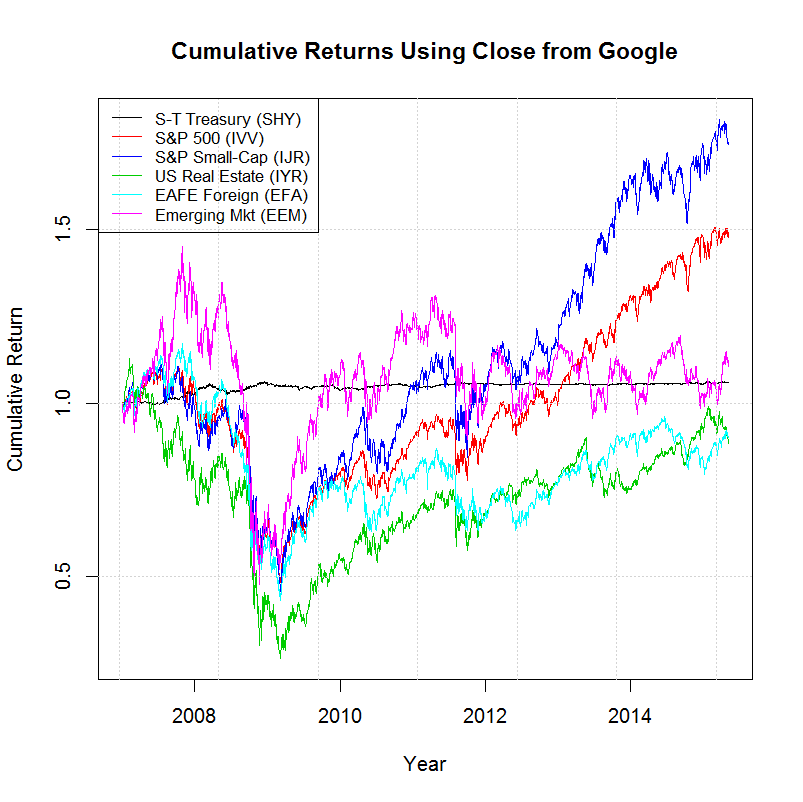 Using quantmod with Close & Adjusted Price(R code)
getSymbolAdj <- function(sym) {
  Price <- sym[,6] # 4=Close, 6=Adjusted
  Price1 <- as.numeric(Price[1])
  return(Price/Price1)
}
library(quantmod)
tckrs <- c("SHY", "IVV", "IJR", "IYR", "EFA", "EEM")
lgnds <- c("S-T Treasury (SHY)", "S&P 500 (IVV)", "S&P Small-Cap (IJR)",
  "US Real Estate (IYR)", "EAFE Foreign (EFA)", "Emerging Mkt (EEM)")
getSymbols(tckrs, frm="2007-01-01") # can add src="google"
ETF1 <- getSymbolAdj(SHY)
ETF2 <- getSymbolAdj(IVV)
ETF3 <- getSymbolAdj(IJR)
ETF4 <- getSymbolAdj(IYR)
ETF5 <- getSymbolAdj(EFA)
ETF6 <- getSymbolAdj(EEM)
basket <- cbind(ETF1, ETF2, ETF3, ETF4, ETF5, ETF6)
zoo.basket <- as.zoo(basket)
# Set a color scheme and plot
colors <- c("black", "red", "blue", "green3", "cyan", "magenta")
plot(x = zoo.basket, xlab="Year", ylab="Cumulative Return",
  main="Cumulative Returns Using Adjusted", col=colors, screens=1) # 4=Close, 6=Adjusted
# Draw grid lines and set a legend in the upper left hand corner
grid()
legend(x="topleft", legend=lgnds, lty=1, col=colors, cex=0.8)
Yahoo Chart Showing Splits & Dividendshttp://finance.yahoo.com/echarts?s=EEM+Interactive#symbol=EEM;range=my
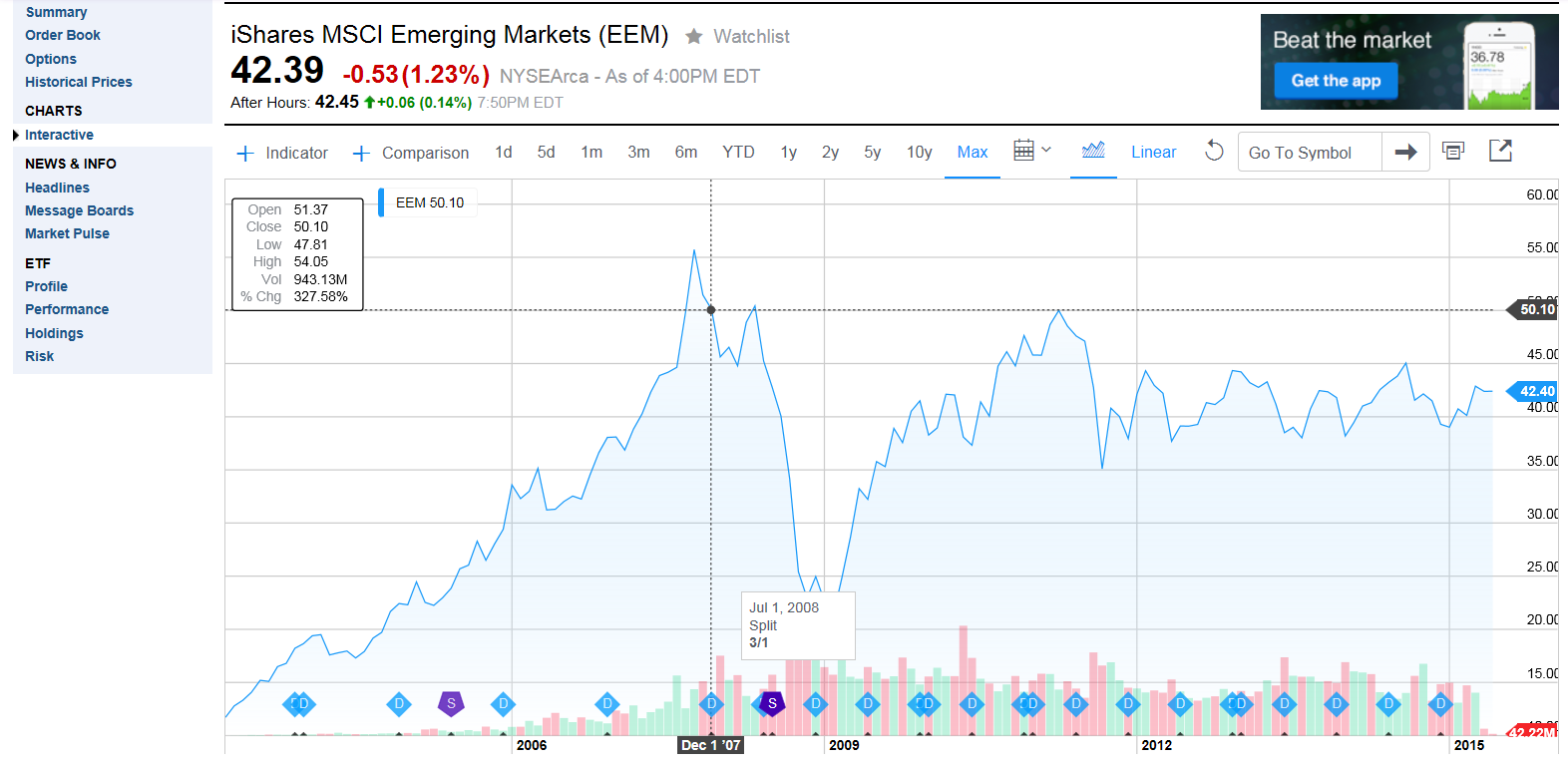 EEM using Quantmod’s ChartSerieschartSeries(EEM, theme=chartTheme('white'))
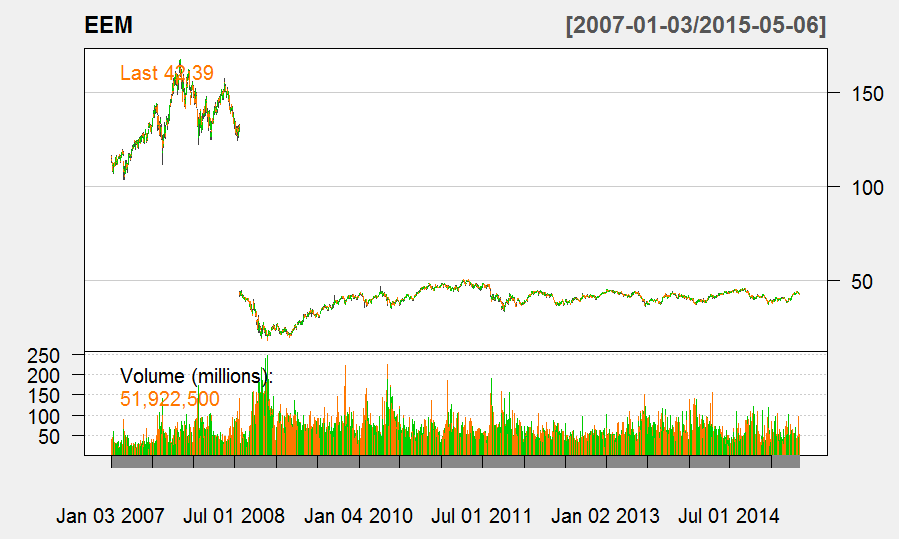 EEM, LAST 4 Months with technical indicatorschartSeries(EEM, subset='last 4 months', TA=c(addVo(),addBBands()))
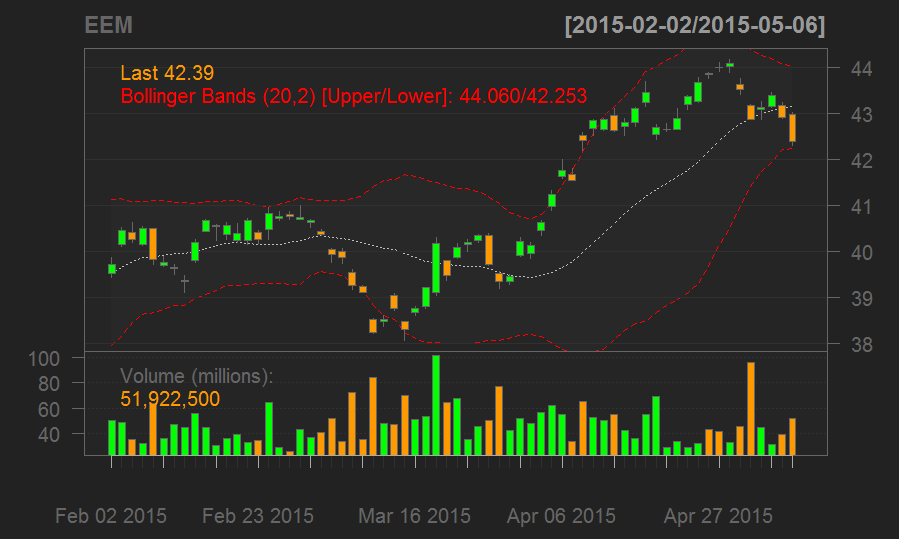 References
http://paulmerriman.com/ (Paul Merriman website)
http://econdataus.com/investing/alloc.htm (other links)
http://econdataus.com/investing/mstar_watch.htm (creating and monitoring watch lists at Morningstar.com)
http://www.r-project.org/ (R Project for Statistical Computing)
Thank You